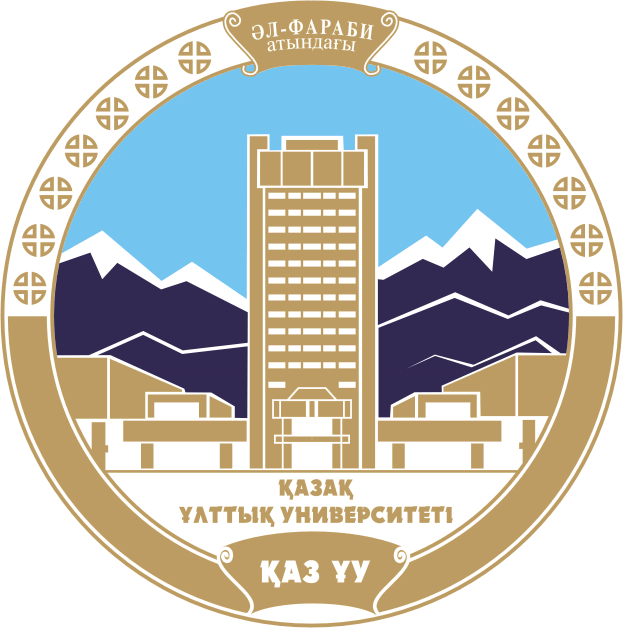 КАЗАХСКИЙ НАЦИОНАЛЬНЫЙ УНИВЕРСИТЕТ ИМ. АЛЬ-ФАРАБИ
Высшая школа экономики и бизнеса
«ОРГАНИЗАЦИЯ ФИНАНСИРОВАНИЯ ИНВЕСТИЦИЙ»
Алиева Б.М.
к.э.н., и.о. доцента
Лекция 2. Роль инвестиций в экономике Казахстана
Инвестиция-вложение капитала в отрасли экономики внутри страны и за границей, направленное на простое и расширенное воспроизводство.
Все инвестиции можно разделить на две основные группы:
Реальные
Портфельные
Наиболее важными и существенными признаками инвестиций признаются:
Осуществление вложений
Потенциальная способность 
Наличие срока
Целенаправленный характер
Наличие риска
Средства, предназначенные для инвестирования, в основном выступают в форме денежных средств. Могут также осуществляться в натурально-вещественной форме
Машины
Оборудование 
Паи 
Технологии 
Акции 
Лицензии 
Интеллектуальные ценности
Цель инвестиционной политики государства заключается в:
Создание
Стимулирование
Привлечение
Создание
Развитие
Стимулирование
Обеспечение
совершенствование
Государство регулирует инвестиционную активность посредством законодательства,через
Льготы
Планирование
Субсидии
Кредитование
Участники инвестиционного процесса
Государство
Компании
Частные лица
Инвестиционные отношения — это прежде всего, отношения собственности и по поводу собственности — производственные отношения во всей своей гамме.
К основным принципам инвестиционной политики государства на современном этапе можно отнести:
Снижение
Проведение
Осуществление
Повышение
Формирование
В инвестиционной деятельности государство выступает в нескольких лицах:
организатора инвестиционно-финансового рынка;
участника инвестиционно-финансового рынка;
менеджера инвестиционных процессов.
Источники:

Гитман Л.Дж., Джонн М.Д. Основы инвестирования : Пер. с англ. – 
М.:  Дело,2013.
Гейдаров М.М. Финансирование и кредитование инвестиции. – Алматы: Алматинский коммерческий институт, 2013.
Закон РК «Об инвестициях» от 8 января 2003г. №373-11